ريكلامي تةلةفزيؤني
ث.ى.د  سارا محسن قادر
لە دوای جەنگی دووەمی جیهانی تەلەڤیزیۆن وەک ئامرازی کی نوێی ڕیکلام دەرکەت, لە ساڵی 1950داهاتی ڕیکلام لە ڕێگەی تەلەفزیۆنەوە بۆ ڕێژەیەکی بەرچاو بەرز بؤيةوة

 هەروەها لە شەستەکاندا وەکو ئامرازێکی جوان و بەهێزی ڕیکلام دەرکەوت کە وەک ئاماژەی بۆ دەکرێ لەو کاتەدا لە ئەمەریکا 46 ملیۆن خێزان بینەری تەلەفزیۆن بوون 

دواتریش دامەزراوە ئابوورییەکان کردیانە هەڵبژاردنی یەکەمیان بۆ بڵاوکردنەوەی           ڕیکلامەکانیان.
تةلةفزيؤن وةك هؤكاريَكي ريكلام
تةلةفزيؤن وةك هؤكاريَكي ثةيوةندي جةماوةري كاريطةري طةورةي هةية ،ضونكة لة يةككاتدا دةنط و رةنط و ويَنة و جولَةو مصداقيةت كؤدةكاتةوة.

بةشيَوةيةك لاي زؤربةى خةلَك وةك هاورِيَيةك لة نيَو خيَزاندا تةماشا دةكريَت.

ريكلام لة ئيَستادا بة شادةماري دةزطاكاني راطةياندن دادةنريَت بة تايبةت لة بواري ئابوري راطةياندن،هةروةها كؤمةك بةخشي بةرهةمهيَناني زؤريَك لة بةرنامةكاني هةريةك لة كةنالَة جؤراو جؤرةكانة
TV كاراترين هؤكاري راطةياندنة لة طؤرِيني بؤضوونةكاني بينةر سةبارةت بة بابةتيَك هؤكاركةكةشي ئةطةرِيَتةوة بؤ ئةو توانايةي كة TV هةيةتي سةبارةت بة دروستكردني متمانة لاي خةلَك و بةكارهيَناني دةنط و رةنط وجولَة بة شيَوةيةكي هةماهةنط و زالَي توانا هونةرييةكان تيايدا هةربؤية بينةر زياتر ئاويَتةى ئةبيَت
رِيكلامى تةلةفزيؤنى (Television Advertising)


هةنديَك لة شارةزايان رِيكلامى تةلةفزيؤنى بةوة دةناسيَنن كة هونةرى فرؤشتنى خةونةكان يان ئامرازيكة بؤ (دروست كردنى رِةزامةندي)، 

رِيكلامى تةلةفزيؤنى ثةياميَكة بؤ فرؤشتنى كالاَ و خزمةتطوزارى بؤ كؤمةلَة خةلَكي بةكاربةر، ئةم ثةيامةش لةرِيَطاى ثةخشى تةلةفزيؤنى بةرامبةر كريَيةكى ديارى كراو نمايش دةكرِيَت".
ئةم ثيَناسةية جةخت لةسةر ئةوة دةكاتةوة كة رِيكلام كاردةكات بؤ خولَقاندنى ئارةزوو، رِاكيَشانى سةرةنج، بايةخ بؤ كالآيةكى نمايشكراو لة رِيَطاى شاشةى تةلةفزيؤن، واتة دروست كردنى ثالَنةرِيَك وةك ثيَويستيةكى نوآ لاى وةرطر.
(د.موزةفةر مةندوب) واى دةبينيَت كة "رِيكلامي تةلةفزيؤني هةولَيَكى ثةيوةنديكردنى طشتي و ئارِاستةكراو و ئامادةكراوة ثلان بؤ داريذراوة لةلايةن دروستكةر و سةرثةرشتيارى رِيكلام بؤ جةماوةرِيَكى مةبةستدار بة ئامانجى هاندان بؤ كرِينى كالآيةك يان وةرطرتنى هةلَويَستيَكى دياريكراو يان ئةنجامدانى رِةفتارِيَك لة ذيَر رِؤشنايي ئامانجة داريَذراوةكانى ثةيامى رِيكلامى يةكة".

دةكريَت ثيَناسةيةكى طشتطير بؤ رِيكلامى تةلةفزيؤنى ثيَشنيار بكةين بةوةى (هونةرِيَكى جوان و سةرةنج رِاكيَشة، ثةيامي باوةرثيَهيَنان ثيَشكةش دةكات لة رِيَطةى ئامرازى بينراوة لةبارةى كالآيةك يان خزمةتطوازيةك يان بيرؤكةيةك بؤ دروست كردنى جؤرِيَك لة رِةزامةندى جةماوةرى بؤ بةكاربردنى كالآيةك).
واتة : هةرجؤر و شيَوةيةكى ناساندن بؤ بيرؤكةيةك ، كالآيةك ، خزمةتطوزارييةك لة بةرامبةر ثارةدا كة بةهؤى كةسيَك يان دام ودةزطايةكى دياري كراوةوة ئةنجام دةدريَت
    ريكلام واتة هونةري ناساندن
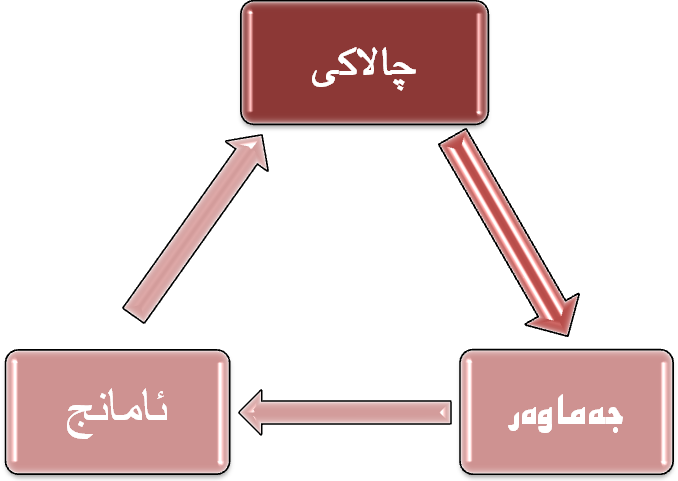 تايبةتمةندييةكاني  ريكلامي تةلةفزيؤني
2- ثةيوةندييةكة لة نيَوان لايةنيَك لةطةلَ جةماوةري بةكارهيَنةر
3- هونةري ثيَشكةشكردني ثيَداويستيية بؤ بةكارهيَنةران
4- ريكلام ثرؤسةى ثةيوةندي كردنة بة ئامانجي كاريطةري دانان لةسةر كرِيار تاكو رةزامةندي نيشان بدةن لةسةر بةرهةم و ثيَداويستيةكان
5- ريكلام تةواي هؤكارةكاني ثةيوةندي بةكار دةهيَنيَ بؤ ثةيوةندي كردن بة جةماوةرةوة لة ثيَناو ثرِفرؤشي يان ثيَشكةشكردني خزمةتطوزاري، يان بيرؤكةيةك يان هزريَكي تايبةت(بؤ طواستنةوةى ئةو ثةيامةى كة هةيةتي)
6- طوزارشت دةكريَ بة ثرؤسةي راطةياندن كة تةواوي لايةنةكاني قةناعةت ثيَكردن بةكار دةهيَنيَ
سةركةوتن يان شكست هيَناني ريكلام ثةيوةستة بة:-
1- ئةنجامداني ئةو ثرؤسةية لةكاتي ثيَويست و طونجاو2- خةرجي تةواو3- بةخشيني زانياري لةطةلَيدا4- شويَن  + كات
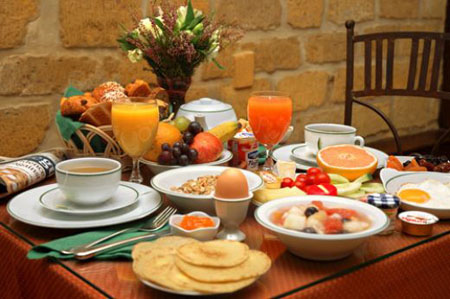 تايبةتمةندييةكاني  TV سةبارةت بة ريكلام
1- تواناي طةورةكردني شتي بضوكى هةية و  دةتوانى جيَطيرةكان بجولَنيَتةوة، هةموو وشةيةك لة دةقي ريكلام ئةخريَتة روو بةشيَوةي جياواز(بةرزي و نزمي دةنطMKMJKI و فةنازيا
2- تواني هةلَبذاردني باشترين بةرنامةى tv لة نيَو بةرنامةكاني تةلةفزيؤن كة لة رِيَطةيةوة ثةيامي ريكلامي هةلَدةبذيَريَت كة لة ريَطةيةوة بطاتة بينةر
3- بةرهةمهيَنةري ريكلام دةتوانيَ كاتي طونجاو دياريبكات  
4- TV  لباشترين هؤكاري ريكلامة لةكاتي ريكلامكردن بؤ كةلوثةليَك كة ثيَويستي بة بينين هةبيَت
5- TV  قسة دةكات ،مامةلَة لةطةلَ هةستي طويَ و ضاو دةكات 
6- سةرباري زؤري تيَضووني ريكلامي تةلةفزيؤني ،بةلآم كؤمثانياكان دةتوانن بؤ طةيشتن بة بازارِ كردن بةكاري بهيَنن.ئةمة جطةلةوةى زؤرجار ئةو ثارةية زؤركةمترة لةو قازانجةى لة ريَطةي ريكلامةكةوة وةريدةطرن
7-زؤرجار  برِياري كريني كالآ لة ريَطةى ريكلامي تةلةفزيؤنةوةية
8-دووبارةبوونةوة لة رؤذيَكا   تاوةكو زؤرترين بينةر بيبينيَ
دةكريَت ضةند رِةطةزيَكى سةرةكى دةستنيشان بكةين كة ثيَويستة لة رِيكلامى تةلةفزيؤنى دا هةبن: 
رِيكلامى تةلةفزيؤنى هةردوو رِةطةزى دةنط و رِةنط بة هةموو شيَوازو جؤرةكان و ثيَكهاتةكانةوة تيَكةلَى يةكتر دةكات، ئةمةش وايكردووة ببيَتة هؤكارِيَكى كاريطةر و رِازي كار و جيَطاى سةرنج و تيَرِمان و بيستن و بينين بيَت، بة بةراورد لةطةلَ ئةو هؤكارانةى كة مامةلَة لةطةلَ يةك هةست دةكةن

رِيكلامى تةلةفزيؤنى كاريطةرى لةسةر ذماريةكى زؤرى بينةر هةية لة يةك كاتدا بةبآ جياوازى لة ئاستى تةمةن و رِةطةز و ئاستى رؤشنبيرى. 

رِيكلامى تةلةفزيؤنى رِيكلاميَكى دوو ئارِاستةية بةو مانايةى لايةنى رِيكلام كار تةنها مةبةستى طةياندنى زانيارى نية بؤ بةكاربةر، بةلَكو لةثالأ ئةمةشدا دةيةويَت دلَنيا بيَت لةوةى بةشيَوازى ضؤنايةتييةكى طونجاو زانياريةكة بطاتة بةكاربةر، ئةمةش لة رِيَطةى زانينى كاردانةوةى بةكاربةركة بة فيدباك ناودةبريَت.
رِيكلامى تةلةفزيؤنى ضالاكيةكى طشتيية يان بة طوزارشتيَكى تر لة رِيكلامى تةلةفزيؤنى هيض جؤرة ثةيوةنديةكى رِاستةوخؤ لة نيَوان رِيكلام كار و بةكاربةر نية بؤ كرِينى كالآ، بةلَكو ثةيام و زانياريةكان بةشيَوةيةكى نارِاستةوخؤ لة رِيَطةى ئامرازيَكى دياريكراو دةطةينيَت، بة مةبةستى هاندانى رِةفتارى بةكاربةر بؤ كرِينى كالآ.

رِيكلامى تةلةفزيؤنى هةولَيَكة لة بةرامبةردا لايةنى رِيكلام كار كريَ و تيَضوونى رِيكلامة كة دةداتة ئةو لايةن و ئامرازةى كة زانيارى و ثةيامة رِيكلامي يةكةى دةطةينيَتة بةكاربةر. 

رِيكلامى تةلةفزيؤنى زياتر كار لةسةر بينةر دةكات بة مةبةستى سةرنجرِاكيَشان و هاندانى بةكاربةر بؤ كرِين و بةكارهيَنانى كالآ تةنانةت ئةطةر ثيَويستيش ثيَ نةبيَت ئةويش لة رِيَطةى شيَوازةكانى نمايشكردنى رِيكلامةكة.
خةسلَةتةكاني  ريكلامي سةركةوتوو
1- ئاساني  لة دةربرِيندا بة شيَوةيةك  طونجاو بيَت بؤ هةموو تةمةن جياوازةكان.
2- بةكارهيَناني دةستةواذةى طونجاو و سادة كة كاربكاتة سةر هزر و و سةرنجي ئيَمة.
3- بةكارهيَناني ويَنةى طوزارشتي و تةقةنياتي نويَ.
4- بةرهةمهيَنةري ريكلامةكة كةسيَتي خؤي نيشان بدات لةرووي بةكارهيَناني سةليقةوة..


       زانايانى دةروونى ثيَيانوابوو ريَكلام لةمرِؤدا شةرِيَكى طشتطيرة، نةك تةنها بؤ مؤنؤثؤلَكردنى بازارِ بةلَكو بؤ كؤنترؤلَكردنى هزرو رةفتارو كلتوورى باوى نيَو كؤمةلطا، لة ريَطاى ريَكلامى بازرطانى، رؤشنبيرى، هونةرى و كؤمةلآيةتى، مةيل و ئاراستةو بؤضوونى تاك دةطؤرِدريَت كار دةكاتة سةر بةهيَزو لاوازبوونى ئينتماى نيشتمانى و نةتةوايةتى
لة ولآتاني ثيَشكةوتوو ضؤن ريَكلام دةكةن؟
      لة ولآتاني ثيَشكةوتوودا دامةزراوةو دةزطاي ثةيوةنديدار بة كاري ريَكلام و دةزطاي ضاوديَري ريَكلامكردن هةية بؤ ئةو ماددةيةي ريَكلامي بؤ دةكريَت، واتة ئةركي ئةم دةزطاية ضاوديَريكردني ضةنديَتي و ضؤنيَتي و باشي و خراثي ئةو شمةك و كالاو ئاميَرانةية كة خاوةن كؤمثانياي بةرهةمهيَن دةيةويَت ريَكلامي بؤ بكات لة كةنالَةكاني راطةياندنةوة، ئةم دةزطاي ضاوديَريكردني ريَكلامة لةرِيَطةي شارةزاياني خؤيةوة ليَكؤلَينةوة لةو ماددةيةي دةكات كة ريَكلامةكةي بؤ ئامادةكراوة تا بزانن ئايا ئةو ريَكلامة زيادةرِةوي زورى تيَدا نييةو هاوتاي ضاكيَتي و ضةنديَتي ضاكي ماددةكةية.

واتة ليَكؤلَينةوة دةكةن لةو شمةك و خواردةمةنيية بؤنموونة ئةطةر ريَكلام بؤ جؤريَك لةبرنج بكريَت، ئةوا ليَكؤلَينةوة دةكةن لةجؤري ئةو برنجةو لةو خةسلَةتة باشانةي كة لةريَكلامةكةدا ئاماذةي بؤكراوة تابزانن هاوشانة لةطةلَ ريَكلامةكةداو هةمان ئةو مواسةفاتانةي تيَداية كة لة ريَكلامةكةدا ئاماذةي بؤ كراوةو لةرِاستيدا واية؟ ئةطةر وابوو ئةوا ريَطة بة بلآوكردنةوةي ريَكلامةكة دةدةن لةسةرجةم كةنالَة بينراو بيستراوةكان بة طؤظارو رؤذنامةكانةوة و ميدياى ئةليكترونيةوة، دةتوانيَت ئةو ريَكلامة بلاوبكاتةوة كةبؤ ئةو ماددةيةي ئامادةكردووة، بةثيَضةوانةوة ناتوانيَت لةهيض كةنالَيَكي راطةياندن ريَكلام بؤ ماددةكةي بكات و هيض كةنالَيَكيش بةبيَ رةزامةندي دامةزراوةي تايبةت بةريَكلام و ريَطةثيَداني ريَكلامي بؤ ناكةن، ضونكة سزاي ياسايي بؤ دانراوة.
لايةنة خراثةكاني رِيكلامى تةلةفزيوني....
ريكلام هاني خةلَك ئةدات بؤ كرِني هةنديَك كالآ كة ثيَويستي ثيَي نيية هةروةها وادةكات كة  ئةو كةسانةى كةم دةرامةتن  بيَ هيوا بن لة طريني ئةو بابةت و ثيَداويستيانةى نرخيَكي طرانيان هةيةلة رِووي ئابوريةوة يةكيَكي ديكة لةو لايةنانةى كة كاريطةري خراب دروست دةكات زؤر كات ريكلام هؤكاريَكة بؤ بةرزبوونةوةى نرخي خزمةتطوزاري و  شمةك وكالآكان، بةضةشنيَك نرخيَك زياتر لة نرخي  بنةرِةتي خؤي. هةنديَك جاريش هؤكاريَكة بؤ شيَواني راستيةكان بةتايبةت لة هةلَمةتةكاني هةلَبذاردن كة ناوةرؤكي ناراست بلآودةكةنةوة.ئةو كةسانةشي رةخنة ئاراستةى ريكلام دةكةن لة رووي كؤمةلآيةتيةوة ثيَيان واية كة ريكلام كؤنترؤلي هؤكارةكاني راطةياندن دةكةن  زؤرجار مةوداي زياتر داطير دةكةن  و بيزاري بؤ خةلَ: دروست دةكةن و هةنيَجاريش  هؤكارةكاني راطةياندن  ناضار دةكةن زيادةرةوي لةطةلَ هاوولآتيان بكةن كاريطةري نةرينى لةسةر منالَ هةية.
ريَكلام و رةفتارى بةكاربةر

ثسثؤران و  بةرهةمهيَنةري ريكلام هةولَدةدةن بؤ رِاكيَشانى بةكاربةر بةتايبةتى ئةوانةى ئارةزووى دابين كردني ثيَداويستيةكانيان هةية، لة ريَطاى كرينى كةلوثةلةكان يان سوود وةرطرتن لة خزمةتطوزارييةك، بةمةرجيَك تواناى دانى ئةو برِة ثارةيةيان هةبيَت كة ثةيوةستة بةو كالآية، بةلآم ثرسيارى طرنط ليَرةداية كة ضؤن وا بكةى ثيَداويستيةكانى بةكاربةر دابين بكةيت؟
، بؤ نموونة ثياوانى بةبازارخستن ضؤن دةزانن كة كام كةلوثةل يان خزمةتطوزارى ثيَداويستيةكانيان ثر دةكاتةوة؟
، بة جؤريَكى تر ئةو كردارة طرنطانةى كة ياريدةدةرة بؤ سةركةوتنى ثرؤسةى كار لة بازار بؤ هةر كالآو خزمةتطوزارييةك لة ريَطةى زانينى ثالَنةرةكان و هؤكارةكان كة وادةكات بةكاربةر ئةو كالآية بكريَت، يان مامةلَة لةطةلأ ئةو كؤمثانياية بكات نةوةك يةكيَكى تر. واتة لةكاتى ئيَستا ئةوةى طرنطة زانينى هؤكارةكانى ثالَنانى تاكة كة وايليَدةكات رةفتاريَكى دياريكراوى لادروست بيَت و برِياريَكى طونجاو بدات لة كاتيَكى دياريكراو. ليَرة دةردةكةويَت كة رةفتارى بةكاربةر و كردةوةكانى بوونةتة ئاماذة و خالَى سةرةتايى بؤ هةر ثلانيَكى بةبازارخستن، بؤتة ثيَداويستيةكى بةرجةستة و طرنط بؤ نةخشةكيَشانى ثلانى ستراتيجى بؤ هةر ضالآكى و
ريَكلام بريتيية لة ئامرازيَك لة ئامرازةكانى ثةيوةندى نيَوان بةرهةمهيَنةر و بةكاربةر يان كرِيار و فرؤشيار، بؤية ريَكلام ثيَويستى بةوةية كة بزانيَت ضؤن دةطات بة هةست و ميَشك و دةروونى بةكاربةر بؤ كاريطةر بوون لةسةر رةفتارى كرين، بؤية ثيَويستة لةسةر لايةنى ريَكلامكار سوود وةربطريَت لة زانستى دةروونناسى تا ريَكلامةكة كاريطةر بيَت لةسةر رةفتارى تاكةكان. ريَكلام بةستراوةتةوة بة زانستى رةفتار، رةفتار
دةكريَت رةفتارى بةكاربةر و ثرؤسةى كرين كورت بكةينةوة، بريتيين لة:
كردارى كرين بريتيية لة دةرئةنجامى كؤتايى برياردان.
تاك ثيَويستى بة زانيارى هةية بؤ برِياردان لةسةر كرين.
كريار هةلَدةستيَت بة كؤكردنةوةى زانيارى لةبارةى ئةو كالآ و خزمةتطوزارى و بيروبؤضوونانةى كة برِيارى كرينيانى داوة، هةروةها هةلَبذاردنى طونجاوترينيان ثاشان برِيارى كرين لةو ضوارضيَوةية دةدات.
كريار هةلَدةستيَت بة دةستنيشانكردنى ئةو كالآو خزمةتطوزاريانةى هةست دةكات لة ئاست خواستةكانيتي لة نيَوان جؤرة جياوازةكان.
ثاش برِيارى كرين كريار هةلَدةستيَت بة كرينى كالآ جا ئةو كالآية بووة جيَطةى متمانةى جاريَكى تر هةولَى كرينى دةداتةوة، بةلآم ئةطةر ثيَضةوانة بوو بةدواى جؤريَكى تر دةطةريَت بة وةرطرتنى زانيارى لةبارةى ئةو جؤرة جياوازة.
چۆنیەتی دەرهێنانی فیلمی ڕیکلامی تەلەفزیۆن
 
 دەزگا میدیاییەکان پشت بە کۆمەڵێ هەنگاوی سەرەکی دەبەستن سەبارەت بە فیلمی ڕیکلام بە پشتبەستن بە داڕشتن و ئامادەک کردنی سیناریۆ لەسەر بنەمای وێنەی تەلەفزیۆنی واتە گونجاو بێ لەسەر ئاراستەی كاركردنى تەلەفزیۆنی
بەدەر لە دەق زیاتر گرنگە هەڵوەستە بکەین لەسەر دةنط و جووڵە هەر بۆیە سیناریۆ هاوکارە لە ڕێکخستنی بەشەکانی فیلمە ڕیکلاميکە کەواتە سیناریۆش پێویست بەسی بە ئامادەکاری و ڕێخستن هەیە و دەبێت کارێکی باش دەبێتە هاوکارێکی باش بۆ دیزاینەری ڕیکلامەکە هەروەها کارتێکەرە دەرەکییەکان دەبێ بە هەند وەربگیرێ و هەروەها گرنگی بە گۆشە کانی دانانی کامێرا بدرێت
هەنگاوەکانی بەرهەمهێنانی فیلمی ڕیکلام 
یەکەم دیاریکردنی جووڵەکان کە لە ڕێگەیەوە نمایشە خەیاڵییەکانی ئاوێزان ئە کرێ 
دووەم نمایشی کاڵا و خزمەتگوزاری لە ڕێگەی جیاکردنەوەو گونجاندن لە نێوان وێنە و وشە و دەبێت ئێ گونجاو بن هەروەها لە لایەکی تر ئێ لە بازنەی سیاسەتی دەزگا کەیابێت واتە تەنیا لێرە وەسفی کاڵاکە پیشان ئەدرێت
هەنگاوی سێیەم دیاریکردنی تێچوون کە خۆی لە لایەنی مادی وە هەروەها مرۆیی وە هەروەها دەرهێنان و هەروەها هونەری دەبینێتەوە بۆ نموونە هونەرمەندت پێویست بێ یاخود گۆڕانیبێژت پێویست بێ یان شوێنێک بە کرێ بگری کە هەما هەموو ئەمانە ئەچێتە قاڵبی هەنگاوی سێیەم هەنگاوی چوارەم دیار کردنی لۆکەیشن و وە هەروەها دیکۆر کە لێرە دەرهێنەر حوکمی ڕاستەقینە ئەکات 
پێنجەم دروستکردنی هاوسەنگی لە نێوان هەموو بەشەکانی ڕیکلامەکە
رةطةزة  بنةرةتييةكاني بةرهةمهًناني ريكلامي تةلةفزيؤني
یەکەم:  دةرهينةر کە ساحێب یاخود خاوەنی بیرۆکە سەرەکییەکەیە کە لە ڕێگەیەوە ڕیکلامەکە بوونیاد دەنێ و بەرهەم دەهێنرێ دەتوانین ناوی بنیَين بڵندگۆی  بابةتة ياخود  كارة ڕیکلامێکە
سیناریس واتا ئەو کەسەیە کە سیناریۆکە ئامادە دەکات لە ڕێگەیەوە بیرۆکەی ڕیکلامەکە دەگۆڕێت.
گۆڕینی ئاراستە
ئاراستەیەکی لاواز و کەم هێز :-
زیاتر ئەگۆڕێ واتە ئەو کەسانەی کە ئیرادەیان وەکو پێویست بەرز نییە, ليره ئامانجی سەرەکی ڕیکلام زیاتر گۆڕینی ئەم جۆرە ئاراستە لاوازانەیە واتا گۆڕینی مەیل و ڕەفتاری ئەم جۆرە بەکاربەرانەیە تا ئەو ڕادەی بەو جۆرە ڕەفتار بکەن کە زۆرترین ڕەزامەندییان بۆ ئەو کاڵا و شتومەکە هەبێت کە ڕیکلامی بۆ دەکرێت
لة ئيستادا ريكلامي تةلةفزيون پێویستییەکی ڕۆژانەی بینەرەکانێتی ئەوەش کاریگەرییەکی ڕاستەوخۆی لەسەر بەکاربەر دەبێت لەم چوارچێوەیەشدا هەموو ئاراستەیەکی ناڕوونی تاکە کەس دەشێ بگۆڕدرێت
ئاراستةو بؤضوونة  باوةكان  سةبارةت بة ريكلام
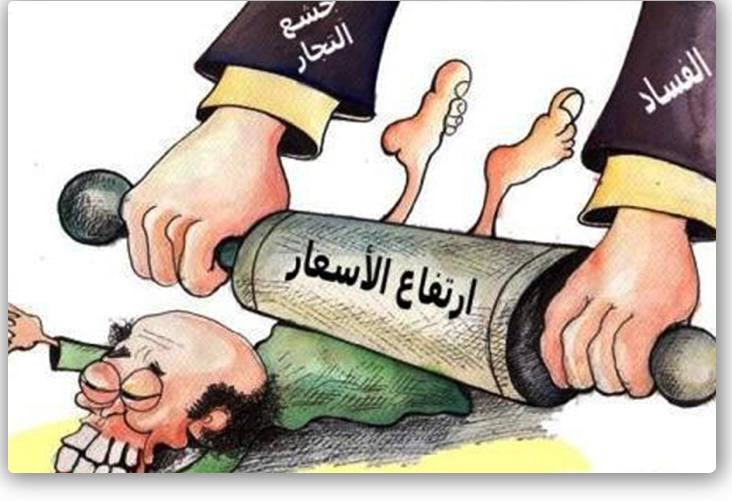 شمةكي باش  ثرفرؤشي زؤرة فرؤشي زؤر بةبى ريكلام
ريكلام  طرنطي نيية  لة كاتي قؤرغكاري  ضونكة  تةنها ئامانج دةبيتة ثرفرؤشي
 ريكلام  لة سيستةمي ئيشتيراكي رؤلي نيية
ريكلامي سةركةوتوو خواستي راستةقينةى خةلكة
ريكلام  دةبيتة هؤي بةرز و نزمي  نرخ و تيضوون
يارمةتيدةرة بؤ هاندان  
زانياري دةدات و ضةواشةشت دةكات هاوكات يارمةتيدةر و ريطة نيشاندةرة
رِيَكلامي سياسي لة تيظيةكاندا:
رِيَكلامي سياسي بريتية لة ثرؤسةيةكي ثةيوةنديكردن، 
رةنطه كةسيَك ئةو هةلةي بؤي دةرِةخسيَت لةدةزطايةكي رِاطةياندني دياريكراودا  ناراستةوخو برِيَك ثارة دةدات، تا بةهؤيةوة ثةيامة سياسيةكاني بةجةماوةر رِابطةيةنيَت، كة ئامانجيَكي دياريكراوي هةية و مةبةست ليَي دروستكردني كاريطةريية لةسةر هةلَويَست و ئايدؤلؤذيا و رِةفتاري ئةو جةماوةرة.
رِيَكلامي سياسي لةهةموو جؤرة ثةيوةنديكردنة سياسييةكاني تر كاريطةريي زياتري هةية لةسةر طةلان و كؤمةلَطاكان، 
هةروةها زؤريَك لة سةركردةو سياسةتمةدارةكان هؤكاري ثةيوةنديكردنيان لةثيَناو خزمةتكردن بة ئامانجةكانيان دروستكردووة،
 هةر بؤية ئةو جؤرة لةثةيوةنديكردن هؤكاري رِاستةوخؤية لةرِووداني زؤريَك لةو كيَشانةي كة طةلاني جيهان ثيَوةي دةنالَيَنن، وةك دةركةوتن و دروستبووني حيزب و ئايدؤلؤذياي (نازيي) كة سةركةوتوو بوو لة ضةسثاندني رِيَكلامي سياسي و ثرِوثاطةندةي سياسي بةمةبةستي هةلَخةلَةتاندني جةماوةردا،
 يان وةك بةبازارِكردني ثالَيَوراوان هةر وةك ضؤن فيلمي سينةمايي و زنجيرة دراما تةلةظيزيؤنييةكان دةخريَنة بازارِاوة، لةطةلَ زيادةرِؤييكردن لة ثيَداني سيفةت و ثياهةلَدان كة دوورن لةرِاستيةوة
ئيتيكي  ريكلام
 
       ئةمرِؤ لة جيهاندي ئابوريدا ريكلام بؤتة نيشانةيةكي جيهاني مؤديَرني ئابوري، ضونكة ريكلام و ثرؤسةى وةبةرهيَناني ريكلام ثةيوةندي بة طةشةى ئابوريةوة بؤتة جيَي باسي ناو جيهاني ثيشةسازي و و ثيَشكةوتني تةكنؤلؤجيا، لة دواي ئةوةى هؤكارةكاني طواستنةوةى شمةك و بةرهةمةكان بةهؤي هيَلَي ئاسماني و شةمةندةنةفةر فراوان بوون  ئيتر كارطةكان طةشتنة ئةوةى بةرهةمةكانيان  بة ولآتاندا بلآوبكةنةوة و ثرؤسةى ريكلام كردن فراوان بوو و بة رادةيةك ريكلامي تيظي  بووة كاريطةريترين جؤر،
بەڵام ئەوەی گرفتی دروست كردووە ئەوەیە لەكوردستاندا یاسایەكی تایبەت بەڕیكلام نییە وەكو لەوڵاتانی جیهاندا ریكلام بەیاسا رێكخراوە.

بۆیە دەبینین بەشێك لة  تةلةفزيونةكان بەتایبەت ئەو كةنالانةى  كە پەخش‌و بڵاوكردنەوەیان لەچوارچێوەی لۆكاڵی‌و ناو‌خۆییەدایە بەخواستی خۆیان ریكلام بڵاودەكەنەوە‌و گرنگی بەلایەنی دیكە نادەن‌و تەنیا مەبەستیان دەستكەوتنی پارەو قازانجی زۆرە، لەكاتێكدا بەشێك لەو ریكلامانە هیچ مەرجێكی یاسایی‌و ئاكاریی تایبەت بەڕیكلامی تێدا نییە، ئەمە جیا لەوەی لەڕووی كوالێتی‌و سیماو تێكستیشەوە لەئاستێكی زۆر خراپدایە، هاوكات لەڕووی رێزمانیشەوە ناتەواوە، ئەمەش كاریگەری خراپی لەسەر بینەرو وەرگر هەیە، لەڕووی كۆمەڵایەتی‌و فەرهەنگی‌و پەروەردەیی‌و فێركارییەوە.
ئه‌و كه‌سه‌ی‌ كه‌ سه‌رپه‌رشتیی كاری رێكلام لة  تةلةفزيؤنيَك  ده‌كات، واته‌ ئه‌و خاڵی په‌یوه‌ندیی نێوان ئه‌و كۆمپانیاو ده‌زگایه‌یه‌، كه‌ ده‌یه‌وێت رێكلام بۆ كاڵا، خواردن، یان شوێنی كاره‌كه‌ی بكات، له‌گه‌ڵ ده‌زگا میدیاییه‌كه‌دا، بۆیه‌ پێویسته‌ ره‌چاوی لایه‌نی ئێتیكی بكات‌و، ده‌زگاكه‌ی، له‌پێناو به‌رژه‌وه‌ندییه‌ تایبه‌تیه‌كانی خۆی به‌كارنه‌هێنێت، دوچاری هه‌ڵه‌ی ئێتیكی نه‌كات، هه‌روه‌ها رێگه‌ به‌بڵاوكردنه‌وه‌ی ئه‌و رێكلامانه‌یش نه‌دات، كه‌ له‌روه‌كانی یاسایی، په‌روه‌رده‌یی، ته‌ندروستی، كۆمه‌ڵایه‌تی… زیانیان هه‌یه‌‌و رێگه‌پێدراونین، بۆنمونه‌ رێكلامكردن بۆ جگه‌ره‌و ده‌رمان‌و ماده‌ هۆشبه‌ره‌كان‌و…تاد.

 كه‌واته‌، له‌و ده‌سپێكه‌ی سه‌ره‌وه‌وه‌، ده‌گه‌ینه‌ ئه‌وه‌ی، میدیا‌و هۆكارێكی گرنگه بۆ گه‌یاندنی په‌یامه‌كان له‌نێره‌ره‌وه‌ بۆ وه‌رگر، به‌ڵام میدیا ته‌نها له‌سه‌ر گه‌یاندنی په‌یام ناوه‌ستێت، به‌ڵكو جه‌خت له‌سه‌ر كاریگه‌ریی ئه‌و په‌یامه‌‌و فیدباكی له‌سه‌ر وه‌رگریش ده‌كاته‌وه‌. بۆیه‌ له‌و نێوانه‌دا ئێتیك‌و یاسا-یش قوتده‌بنه‌وه‌، ئه‌مه‌یش له‌و پێناوه‌ی په‌یامه‌كان به‌دروستی‌و بێشێواندن بگه‌نه‌جێی مه‌به‌ست، چونكه‌ نابێ هه‌رگیز ئه‌و راستیه‌ به‌ڵگه‌نه‌ویسته‌مان بیربچێت،
پێکهاتەکانی ڕاستگۆیی ڕیکلام 
یەکەم شێوازی پةخشکردن:
 پێویستە بە شێوازێکی ورد و زانیارییەکان بە متمانەیەکی بێسنوور لەسەر بابەتەکان بە لەخۆگرتنی ڕاستی بۆچوون و ڕا جیاوازەکان بابەتەکان پێشکەش بکرێت .

دووهەم پێشبینییەکانی جەماوەر پێویستە لە پرۆسەی ناردنی زانیارییەکاندا بە شێوەیەکی ڕوون بابەتەکان بخاتە ڕوو وە گرنگیەک یەکی تەواو بەوە بدات کە ئەو بابەتانە لە بەرژەوەندی جەماوەر دان و بە شەفافیەت بیانخاتە ڕوو
سێیەم شێوازی خستنەڕوو   واتە لێرەدا تەرکیزی بنەڕەتی لەسەر ی گرنگە واتا ڕێز لە تایبەتمەندییەکانی تاکە کەس بگیرێ بەرپرسیارێتی کۆمەڵایەتی    بةهةند وةربگیرێت هەروەها بەرژەوەندییە تایبەتییەکانی جەماوەر و تاکە کەس لە بەرچاو بگیرێت
هۆکارە کاریگەرەکان لەسەر ڕاستگۆیی ڕیکلامی تەلەفزیۆنی :
یەکەم فاکتەری پەیوەندیدار بە جەماوەر
 هەڵبەتە تایبەتمەندییەکانی جەماوەر دیمۆگرافیای جەماوەر و کەسایەتی و ئاراستە کانی وڕادەی گرنگی دان و پشت بەستن بە هۆکارەکانی ڕاگەیاندن
توێژینەوە لە هۆکارە کاریگەرەکان بە ڕاستگۆیی و ئامرازەکانی ڕاگەیاندن ئەوەمان پێ ئەڵێ کە کامانەن ئەو هۆکارانەی کە بڕیار لەسەر ئامرازەکانی ڕاگەیاندن ئەدەن لە لایەن جەماوەرەوە 

دووەم :فاکتەرە کاریگەرەکان بە جۆری ئامرازەکە
 هەمیشە توێژینەوەکان بە شێوازێکی گشتی جۆری ئەو ئامرازەیان دیاری نەکردووە کە زانیاری یاخود کاریگەری لەسەر ڕاستگۆی هەیە بەڵام هەمووان پێیان وایە جۆری ئامرازەکە کاریگەری لەسەر ئەنجامەکان ئەبێ بە نموونە ئامرازە کۆن و نوێیەکان یان پێیان وایە تەلەفزیۆن زیاتر کاریگەرە لە ڕۆژنامە بەوەی تایبەتمەندەتییەکانی ئەوە بۆ ئینتەرنێتیش بە هەمان شێوە
فاکتەری سێیەم فاکتەری کاریگەر بە شێوازی پێشکەشکردنی پەیامەکە 
هەڵبەتە ڕاستگۆی بابەتەکان بە پلەی یەکەم لەسەر بەهێزی پەیامەکان دەوەستێت هاوکار شێوازی پێشکەشکردنیان بە نموونە لە ڕووی زمانەوانی و زانیارییەکانی سەرەتاو ناوەڕۆکەکەی و چۆنیەتی پێشکەشکردنی پەیامەکە و هەروەها گوزارشتکردن لێی وە گونجاندنی پەیامەکان لەگەڵ وێنەکان هەروەها توانا و لێهاتووی ئەو کەسەی لە تەلەفزیۆن دەخوێنێتەوە یان پێشکەشی ئەکا کار دەکاتە سەر ڕاستگۆیی و ئەو کاریگەرییانەی پەیامە ڕیکلامییەکان دروستی دەکەن
چوارەم فاکتەری کاریگەر بە سروشتی بابەتەکە و گرنگیەکەی جۆری بابەتەکە کاریگەری هەیە لەسەر ڕادەی ڕاستگۆیی پەیوەست بە جەماوەرەوە بۆیە بەشێک لە توێژینەوەکان ئەوە دەردەخەن ڕاستگۆیی ئامرازەکانی ڕاگەیاندن لەسەر گوا ڕاستنەوەی ڕووداوەکان پێوانە دەکەن
راگه‌یاندن خاوه‌نی كۆمه‌ڵێ ئه‌ركی گرنگه‌، له‌وانه‌: هه‌واڵ‌و زانیاریگه‌یاندن، چاودێركاری، دروستكردنی بۆچون‌و ئاراسته‌كان، په‌روه‌رده‌‌و فێركردن، رۆشنبیركردن، كۆمه‌ڵایه‌تی، رێكلام‌و به‌بازاڕكردن، گه‌شه‌پێدانی مرۆیی… تاد.

بۆیه‌ وه‌كچۆن خۆی پێویسته‌ چاودێرێكی بابه‌تیی سێ ده‌سه‌ڵاته‌كه‌ی دیكه‌‌و كایه‌ جیاوازه‌كانی كۆمه‌ڵگه‌ بێت، ناشبێت چاودێریكردنی خۆی ره‌ت بكاته‌وه‌، هه‌م چاودێریی ئێتیكی، هه‌م چاودێریی یاسایی.
ريكلامى شاشه له‌روی ئێتیكی‌و یاساییه‌وه‌ چه‌ند ره‌هه‌ندێكی هه‌یه‌، كه‌ نابێ فه‌رامۆش بكرى:
یه‌كه‌م: ره‌هه‌ندی ئێتیكی/ واته‌ ئه‌و پره‌نسیپه‌ ئێتیكییانه‌ی پێویسته‌ میدیاكار له‌ئه‌نجامدانی هه‌ر كارێكی پیشه‌ییدا ره‌چاویان بكات‌و نادیده‌یان نه‌گرێت، له‌وانه‌: به‌رپرسیارێتی، وردی، راستی، بابه‌تیبون، بێلایه‌نی، رێزگرتنی ژیانی تایبه‌ت… تاد.
دووه‌م: ره‌هه‌ندی مرۆیی/ كه‌ هه‌ندێ به‌درێژكراوه‌ی ره‌هه‌ندی یه‌كه‌می ده‌زانن. ئه‌و به‌ها مرۆییانه‌ ده‌گرێته‌وه‌ كه‌ مرۆڤ وه‌ك سه‌رمایه‌یه‌كی گه‌وره‌‌و گرنگ ته‌ماشاده‌كات‌و ده‌یكاته‌ سه‌نته‌ری كۆمه‌ڵگه‌.
سێیه‌م: ره‌هه‌ندی په‌روه‌رده‌یی/ مه‌به‌ست له‌پێوه‌ره‌ هاوچه‌رخه‌كانی په‌روه‌رده‌ی ته‌ندروسته‌، كه‌ هه‌میشه‌ جه‌خت له‌سه‌ر دروستكردنی كه‌سێتییه‌كی كامڵ‌و ده‌روندروست‌و خاوه‌ن ره‌فتاری نۆرماڵ‌و ئایینده‌ی گه‌ش بۆ منداڵ‌و لاوان ده‌كاته‌وه‌.
ضواره‌م: ره‌هه‌ندی كۆمه‌ڵایه‌تی/كه‌ هه‌ندێجار (ره‌هه‌ندی كلتوری)یشی پێده‌وترێت، مه‌به‌ست لێی پاراستنی به‌ها كلتوریییه‌كانی كۆمه‌ڵگه‌یه‌، ئه‌و به‌هایانه‌ی لانیكه‌م كۆعه‌قڵی كۆمه‌ڵگه‌ له‌م قۆناغه‌دا له‌سه‌ر ی كۆكن‌و، لادان لێیان زیانی كۆمه‌ڵایه‌تی لێده‌كه‌وێته‌وه‌.
پێنجه‌م: ره‌هه‌ندی ته‌ندروستی/ئه‌و بنه‌ما‌و راستییانه‌ن كه‌ زانستی پزیشكی‌و ته‌ندروستی چ له‌ڕوی جه‌سته‌یی‌و چ له‌ڕوی ده‌رونییه‌وه‌ دیاریانكردون‌و جه‌ختیان له‌سه‌ركردۆته‌وه‌